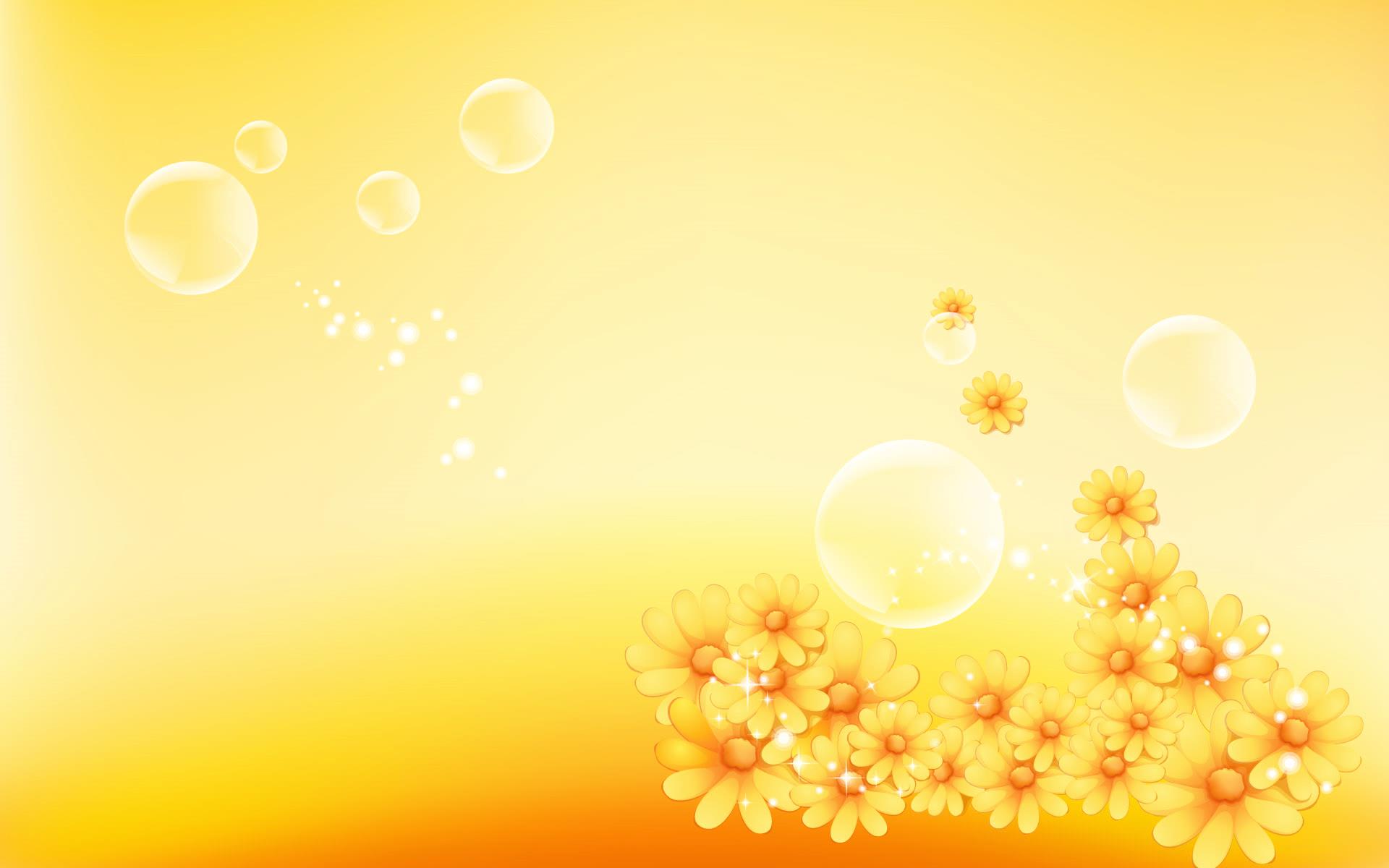 ด่านศุลกากรปัตตานี
PATTANI CUSTOMS HOUSE
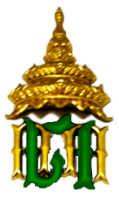 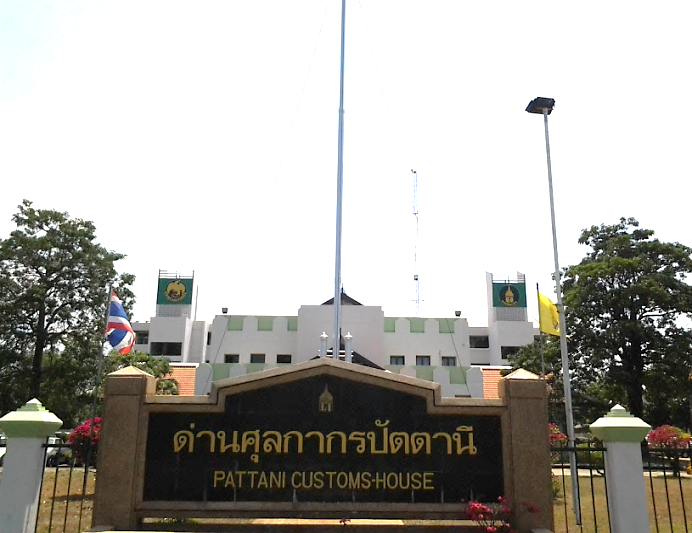 วันศุกร์ ที่ ๖ เมษายน ๒๕๖๑ เวลา ๐๘.๓๐ น.                       นายสมศักดิ์  สุขสมโสตร์ นายด่านศุลกากรปัตตานี                     ได้มอบหมายให้ นายเรวัตน์  บางพา หัวหน้าฝ่ายสืบสวนและปราบปราม นายอาวุธ  แดงบรรจง หัวหน้าฝ่ายควบคุมและตรวจสอบทางศุลกากร และเจ้าหน้าด่านศุลกากรปัตตานี       เข้าร่วมพิธีวางพานพุ่มดอกไม้ถวายราชสักการะ เนื่องใน           วันพระบาทสมเด็จพระพุทธยอดฟ้าจุฬาโลกมหาราช และ             วันที่ระลึกมหาจักรีบรมราชวงศ์ ณ หอประชุมองค์การบริหาร ส่วนจังหวัดปัตตานี อำเภอเมือง จังหวัดปัตตานี
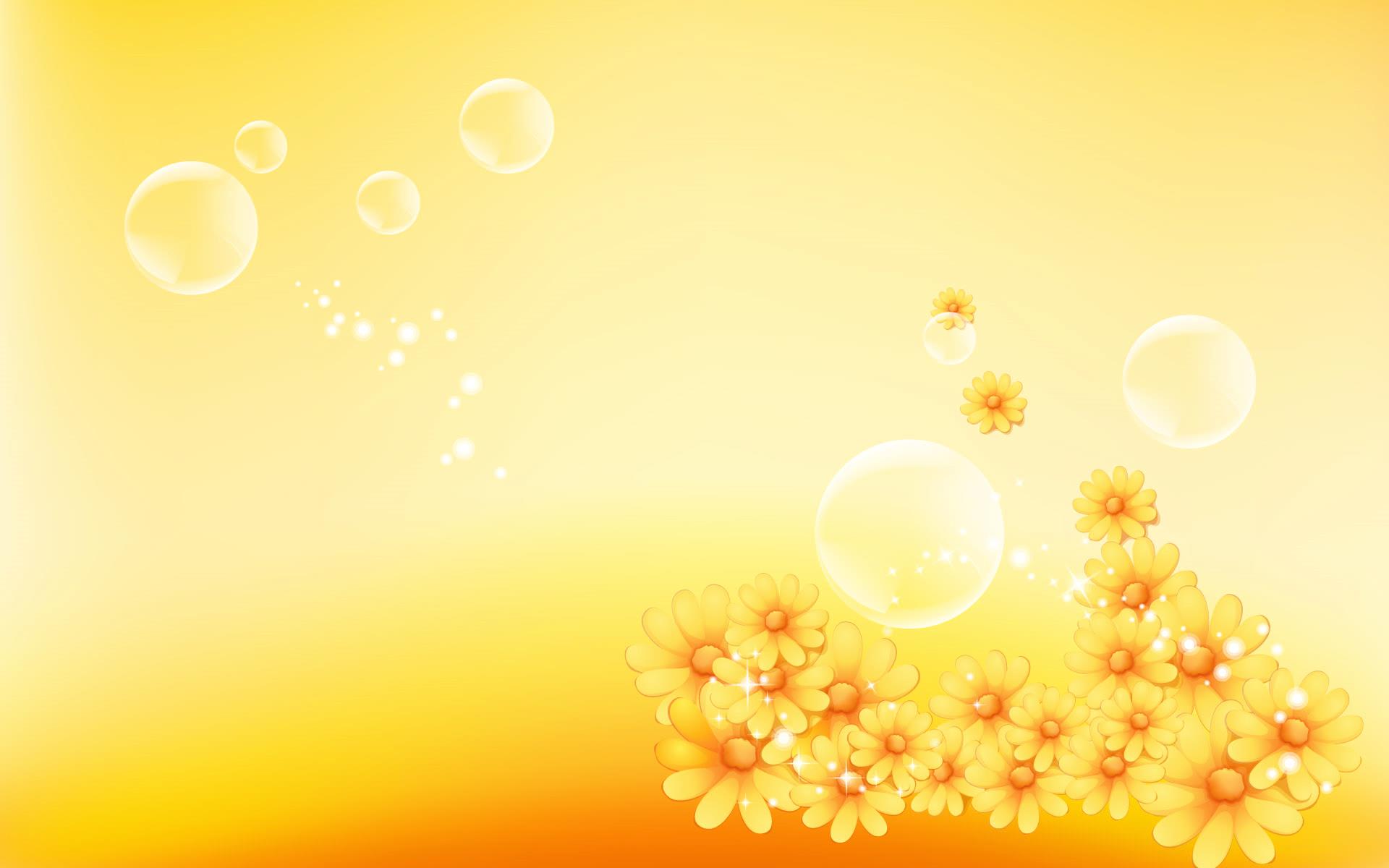 วันพระบาทสมเด็จพระพุทธยอดฟ้าจุฬาโลกมหาราช และวันที่ระลึกมหาจักรีบรมราชวงศ์
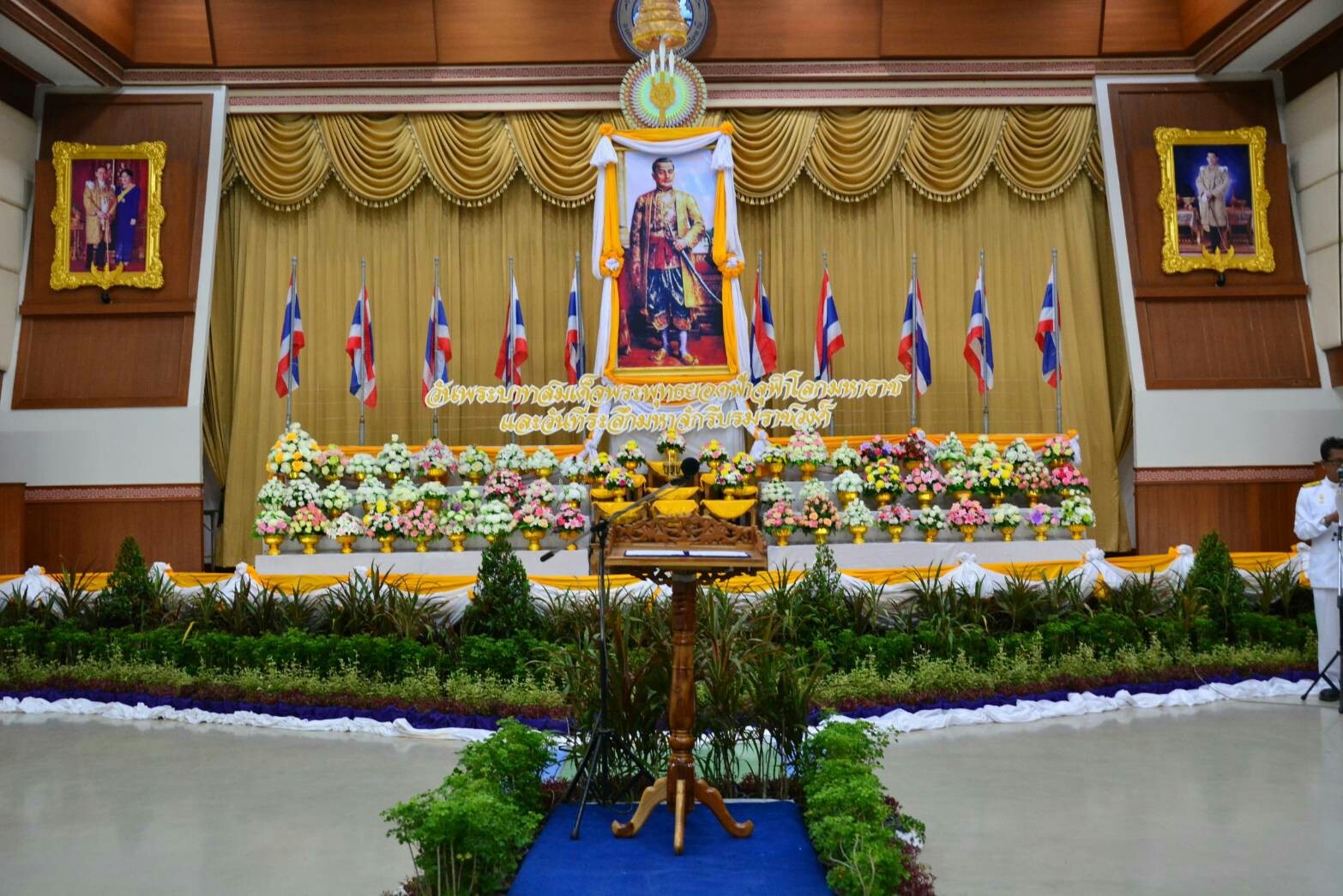 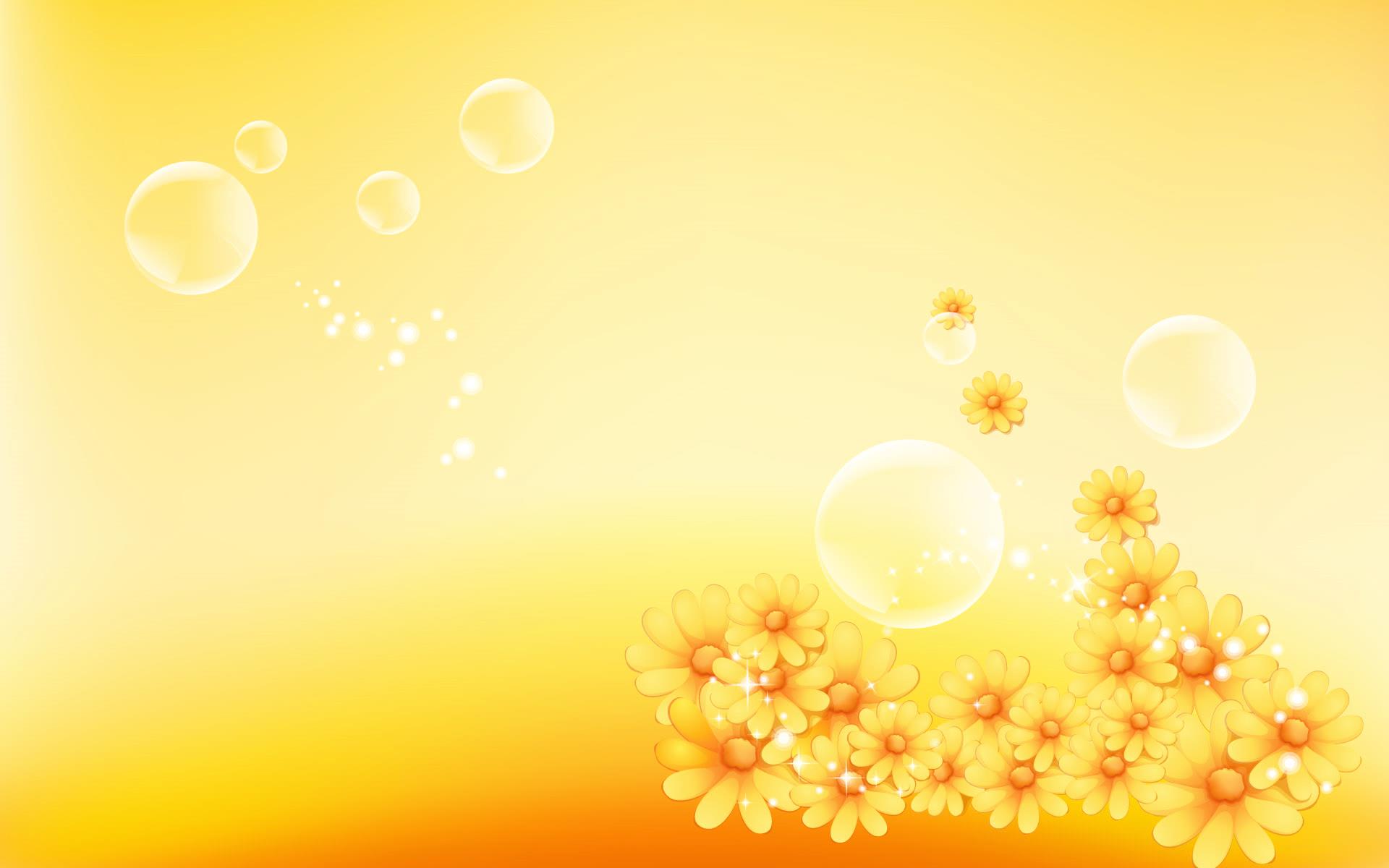 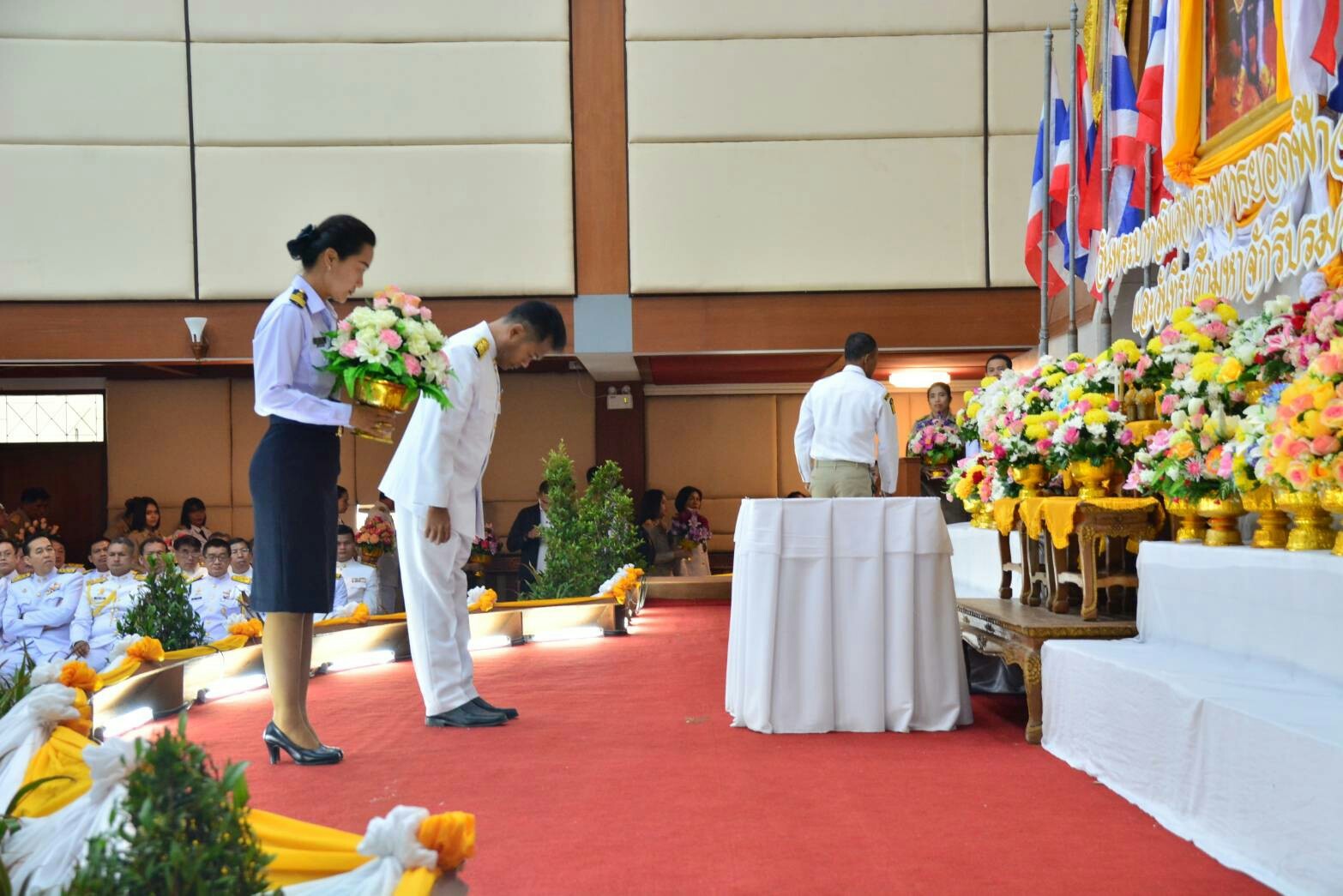 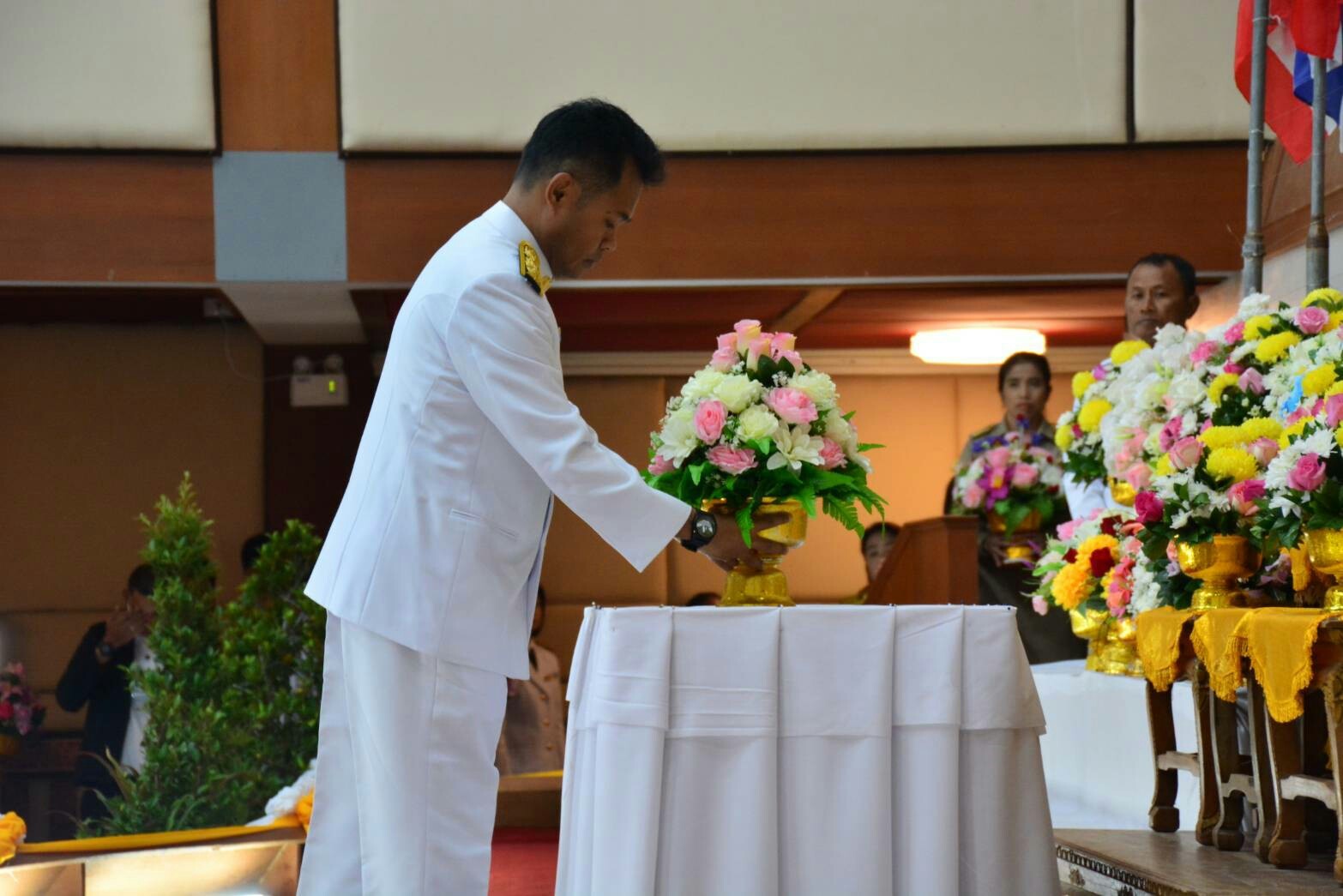 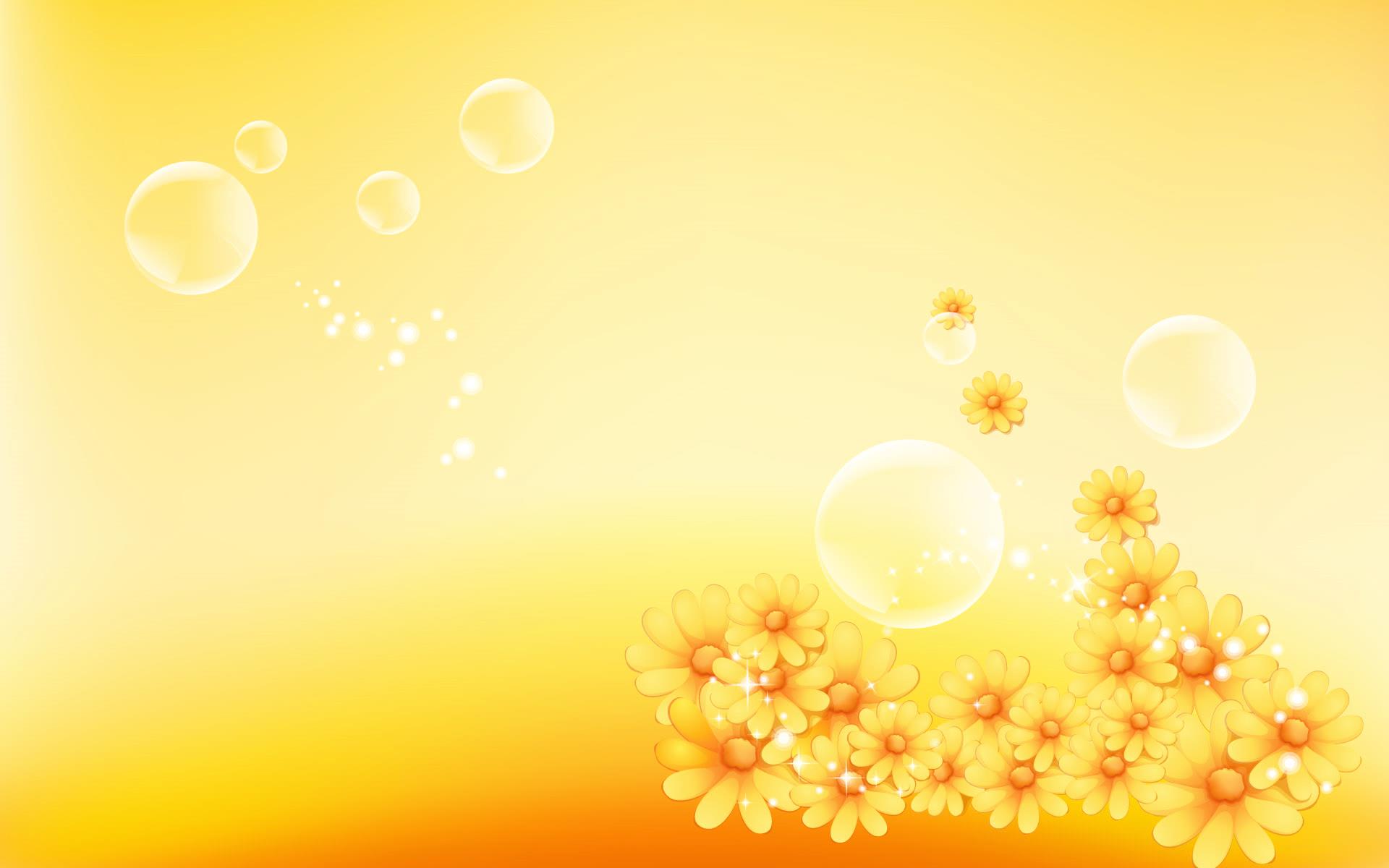 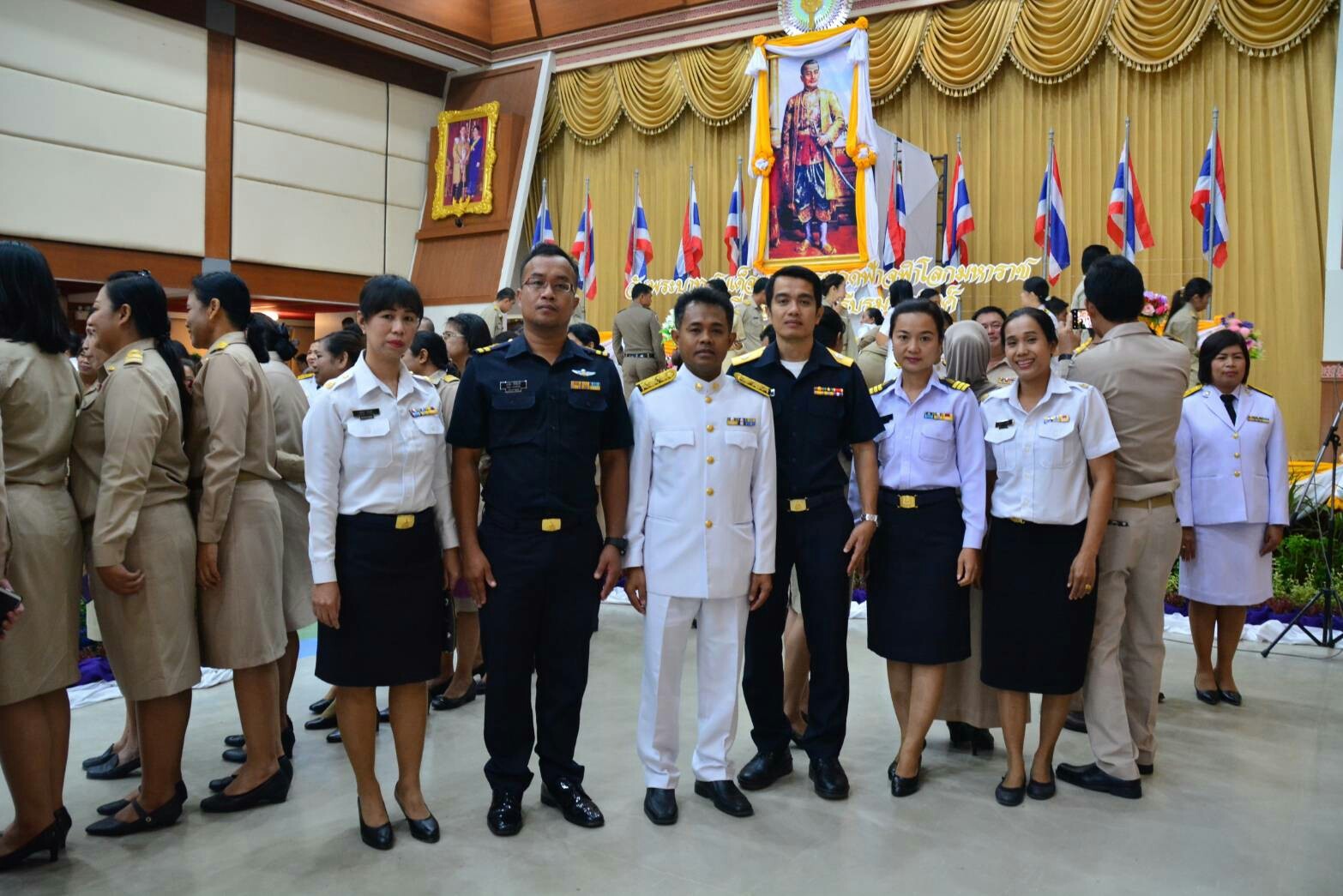 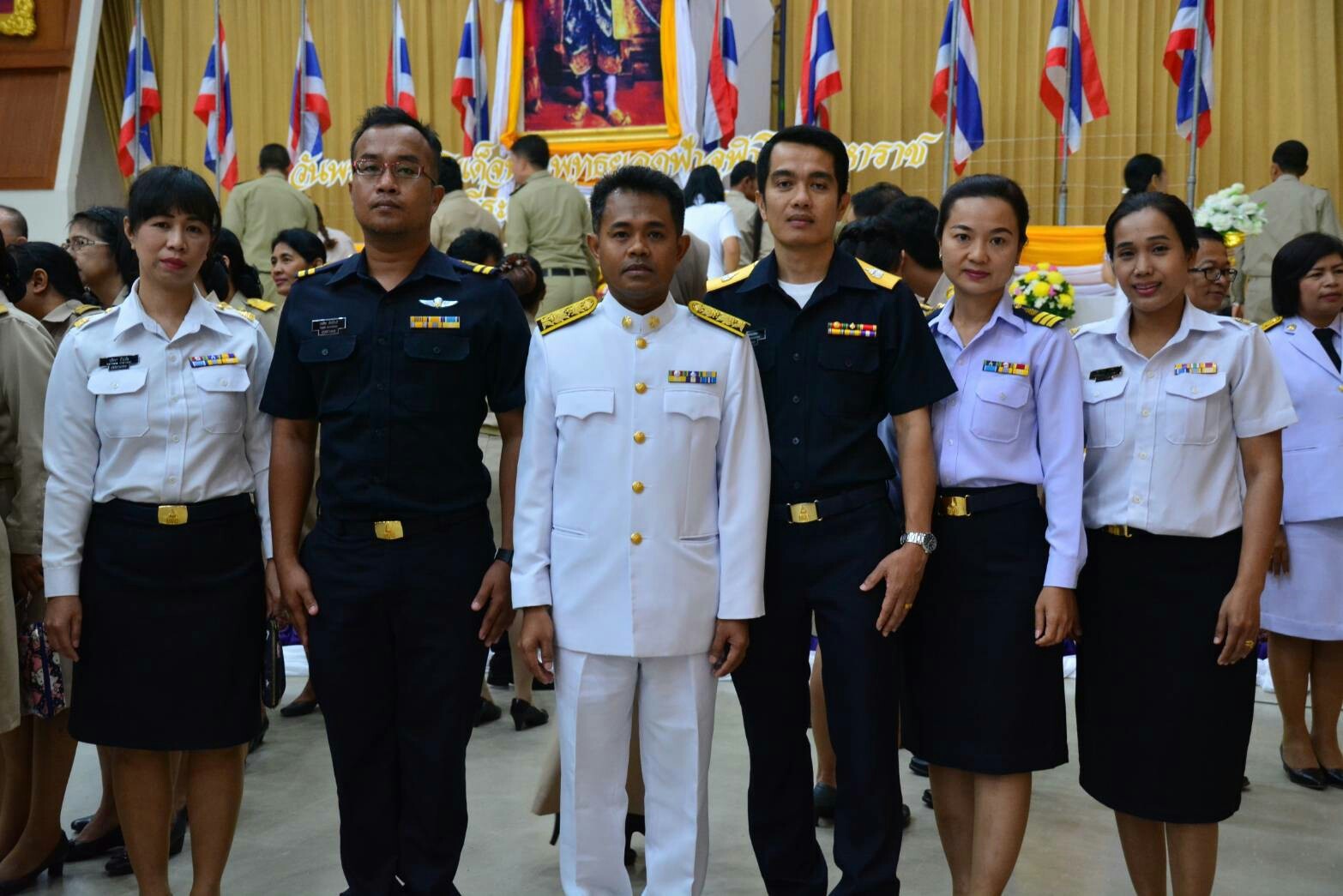 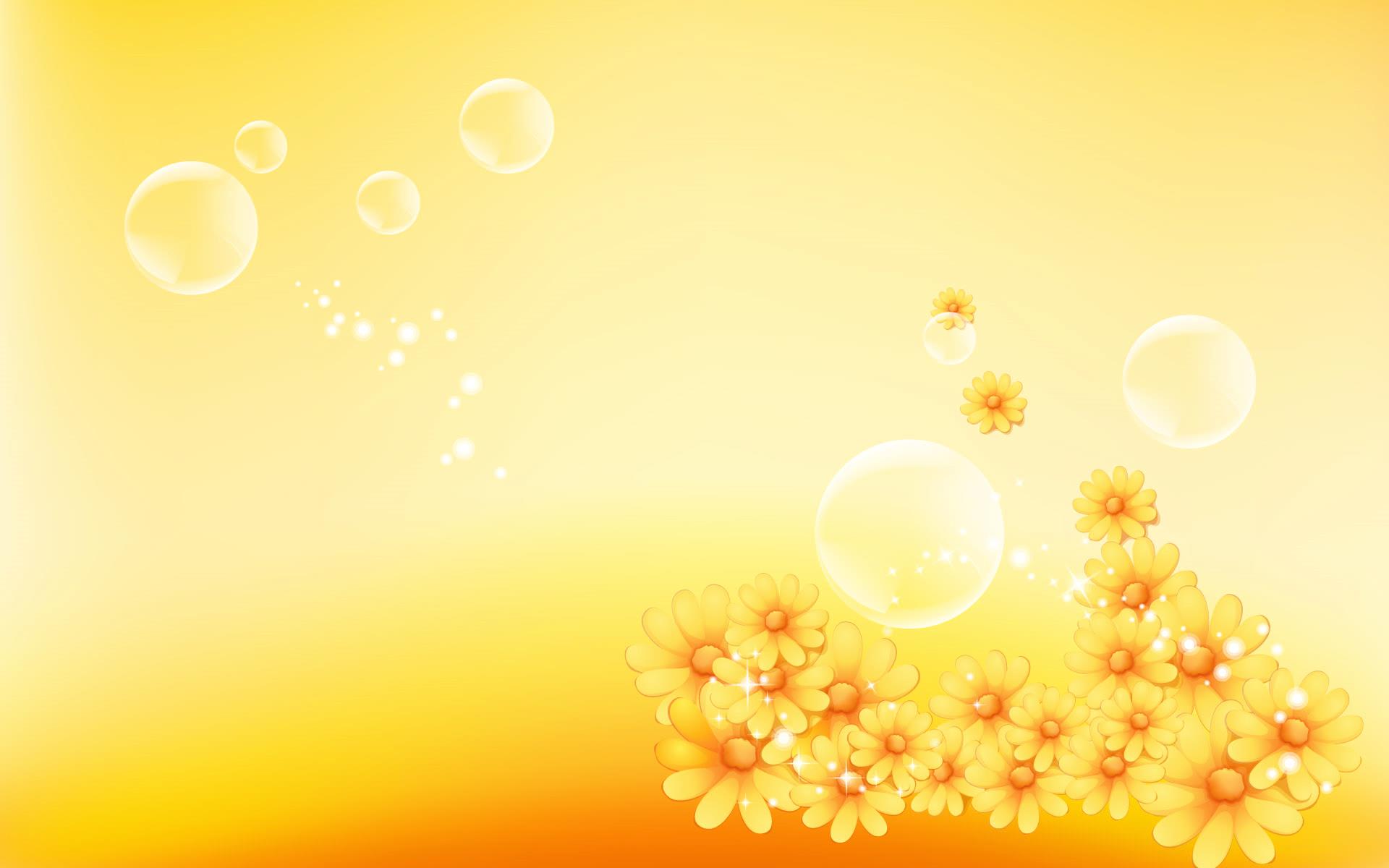 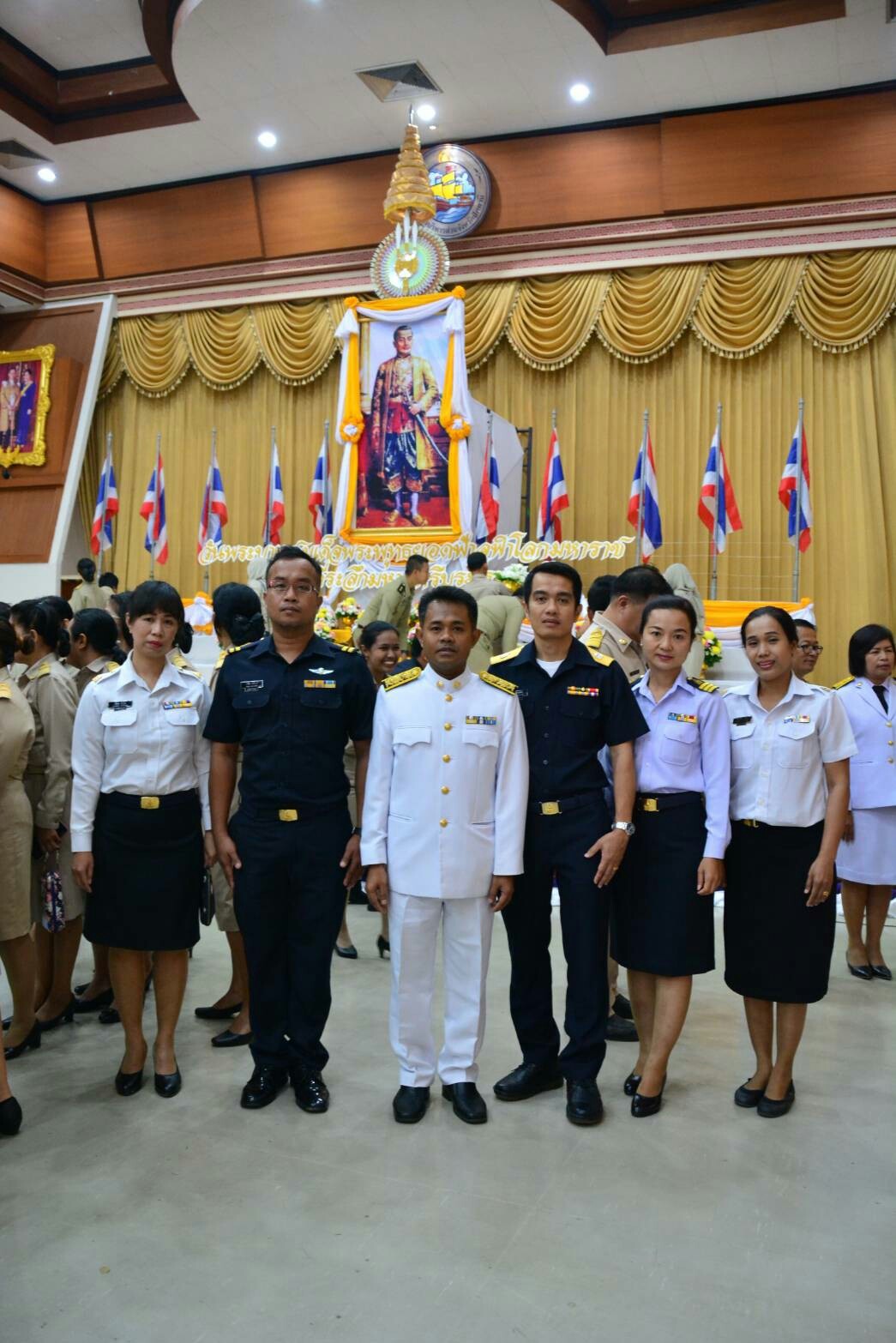 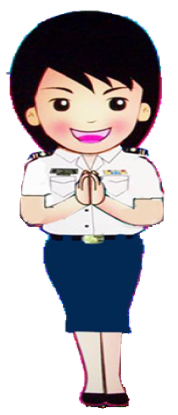 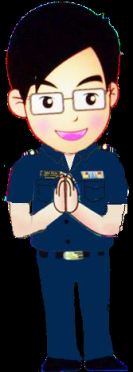 ประชาสัมพันธ์ด่านศุลกากรปัตตานี                 	      IP Phone  ๒๔-๕๓๐๖
        E-mail : ๗๕๒๕๐๐๐๐@Customs.go.th